A Library for Synchronous Control Systemsin Modelica
Martin Otter        Bernhard Thiele           Hilding Elmqvist

                                         DLR                                        Dassault Systèmes
Institute of System Dynamics and Control
Presented at the Modelica’2012 ConferenceMunich, Sept. 3-5, 2012This slide set has be updated to the changes of the library performed after the conference.
Content
Introduction
Clocks
Sample and Hold
Sub- and Super-sampling
Discretizing Continuous Blocks
Modelica_DeviceDrivers library
Conclusions
Introduction
Synchronous language elements of Modelica 3.3are “low level”:
Modelica_Synchronous library developed to access language elements in a convenient way graphically:
// speed sensor
  vd = sample(v, Clock(0.01));

  // P controller for speed
  u = K*(vref-vd);

  // force actuator
  f = hold(u);
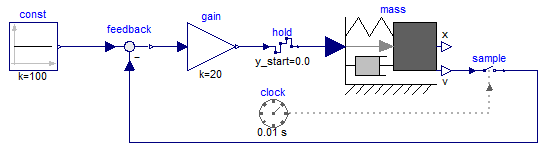 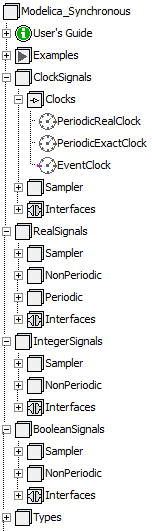 Blocks to generate clock signals
Blocks operating on clock signals(e.g. sub-sampling a clock signal)
Blocks operating on clocked signals of type Real(e.g. sub-sampling a Real signal, PI block, FIR filter)
Blocks operating on clocked signals of type Integer
Blocks operating on clocked signals of type Boolean
r(ti)
c(ti)
time t
t3
t0
t1
t2
Clocks
New base data type: Clock
Variables associated to a clock have only a value at the clock tick.
c(ti): Clock
r(ti): Variable associated to c
Similar to Real, Integer, Boolean, introduced input/output Clock connectors:
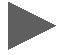 connector ClockInput  = input Clock;
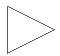 connector ClockOutput = output Clock;
Blocks that generate clock signals
Generates a periodic clock with a Real period
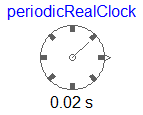 parameter Modelica.SIunits.Time period;
  ClockOutput y;
equation 
  y = Clock(period);
Generates a periodic clock as an integer multipleof a resolution (defined by an enumeration).
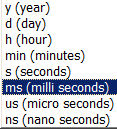 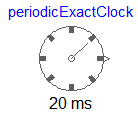 Code for 20 ms period:
y = superSample(Clock(20), 1000);
super-sample clock with 1000
Clock with period 20 s
period = 20 / 1000 = 20 ms
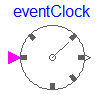 Generates an event clock: The clock ticks whenever the continuous-time Boolean input changes from false to true.
y = Clock(u);
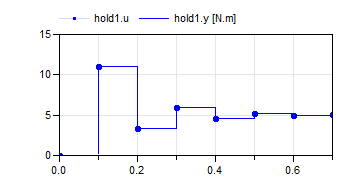 Sample and Hold
Holds a clocked signal and generates a continuous-time signal. Before the first clock tick, the continuous-time output y is set to parameter y_start;   y = hold(u);
Discrete-time PI controller
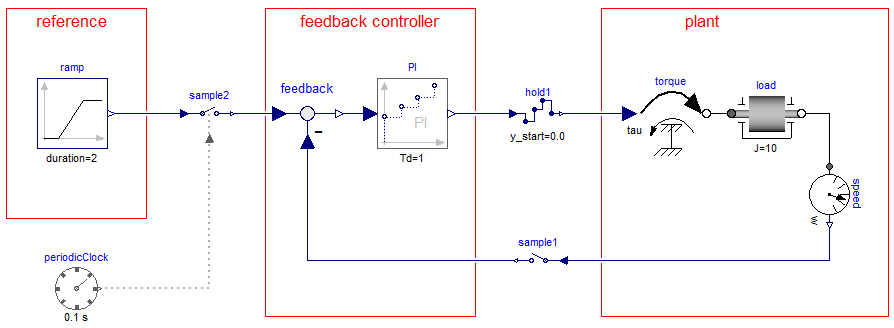 Purely algebraic block fromModelica.Blocks.Math
Samples a continuous-time signaland generates a clocked signal.
y = sample(u);
y = sample(u, clock);
Sub- and Super-Sampling
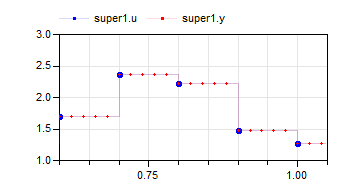 Defines that the output signal is an integer factor faster as the input signal, using a “hold” semantics for the signal. By default, this factor is inferred. It can also be defined explicitly.
y = superSample(u);
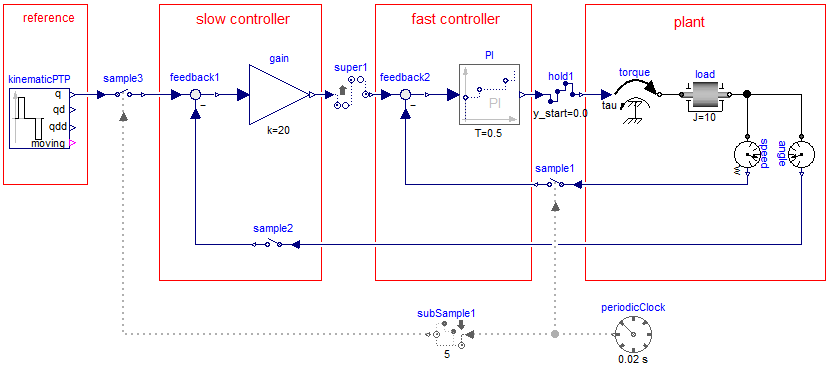 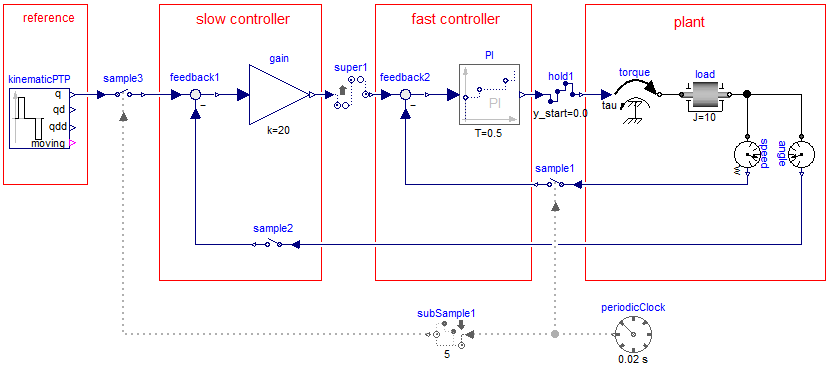 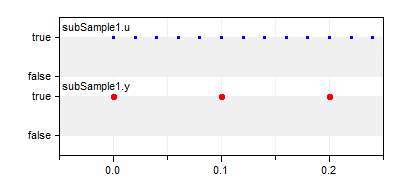 Defines that the output signal is an integer factor slower as the input signal, picking every n-th value of the input.
y = subSample(u,factor);
Several other blocks to change the clock of a signal, such as
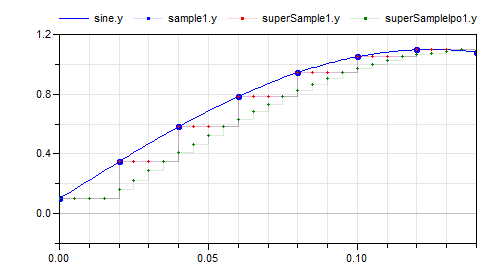 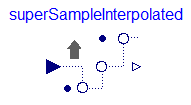 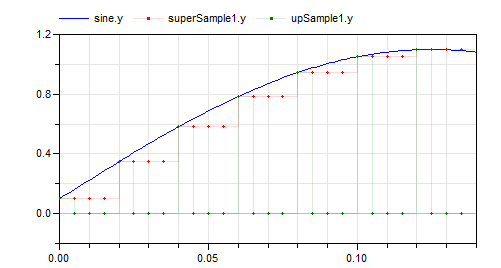 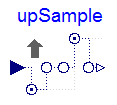 Discretizing Continuous Blocks
A clocked partition can consists of differential equations,provided an integrator is associated to the corresponding clock(the differential equations are solved at one clock tick with this integrator).
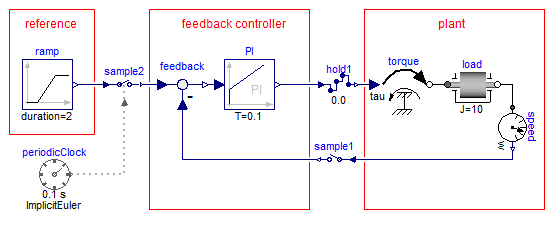 Continuous-timePI controller
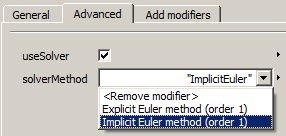 Especially, inverse, continuous-time models can be discretized(this is not possible with Modelica 3.2):
clocked controller
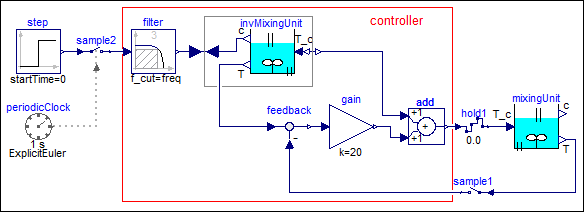 inverse plant model(input T_c becomes output output c becomes input)
Modelica_DeviceDrivers library
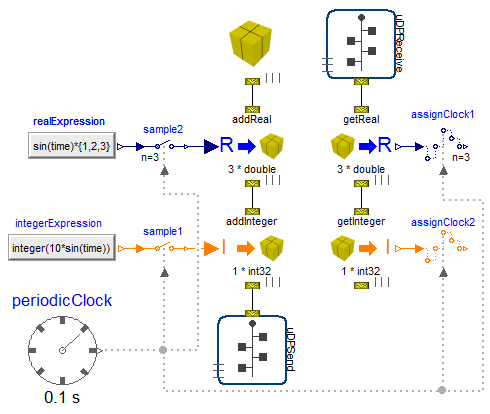 New, free library by DLR that interfaces hardware drivers.
Cross platform (Windows and Linux)
Realtime synchronization, UDP, joystick, keyboard, etc.
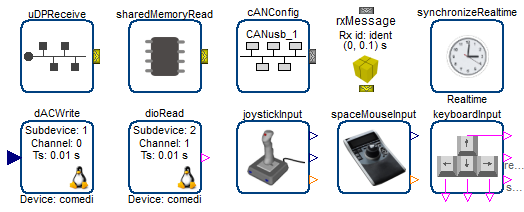 Basic functionality provided withModelica functions.
Convenience blocks based either onModelica_Synchronous library or onModelica 3.1 when-clauses.
Generic packaging system, e.g. to pack 8 Booleans on 1 Integer.
Currently supported for UDP, shared memory, and (prototypical) CAN bus
Conclusions (1)
Modelica_Synchronous library
Main purpose:Encapsulating the Modelica 3.3 synchronous language elements with an easy to use graphical user interface (the code of most blocks is very simple!!)Makes definition of sampled-data systems much simpler and safer.
Should work with every Modelica tool that supports Modelica 3.3.
Shall be included in the Modelica Standard Library after an evaluation period.
Available for MA members on internal svn server.Released version is stored publicly on MA web.
Conclusions (2)
Modelica_DeviceDrivers library
Main purpose:Access device drivers on Windows and Linux PCs from a Modelica block.
Should work with every Modelica tool that supports   external Modelica functions (with C-code included in include annotation)   synchronous elements of Modelica 3.3 (for Modelica 3.3 conveníence blocks).
Shall be included in the Modelica Standard Library after an evaluation period.
Available for MA members on internal svn server.Released version is stored publicly on MA web.